Poland
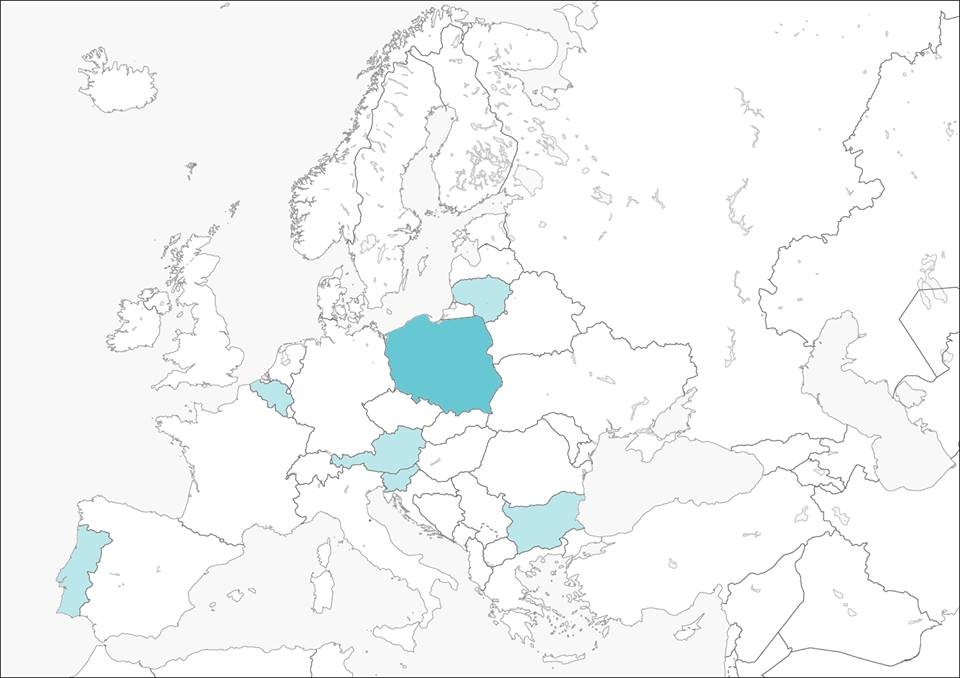 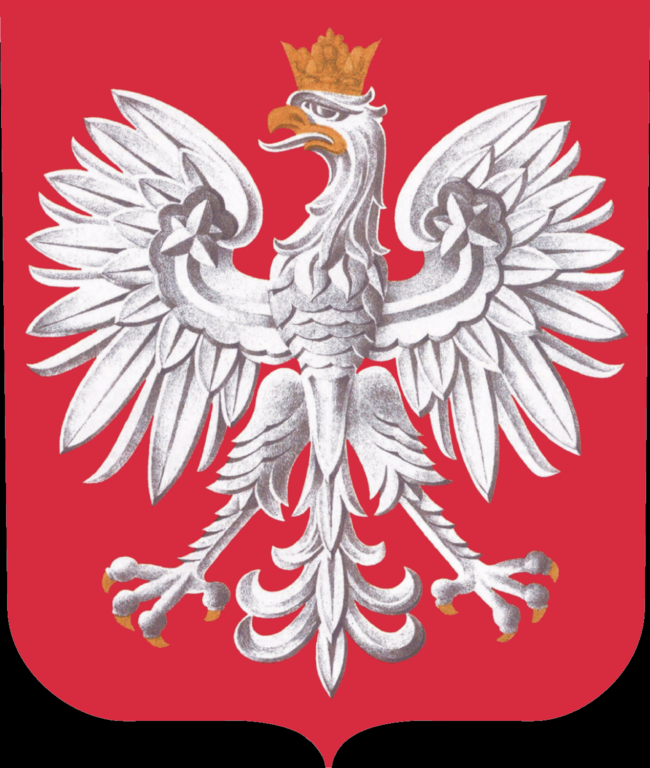 FLAG
EMBLEM
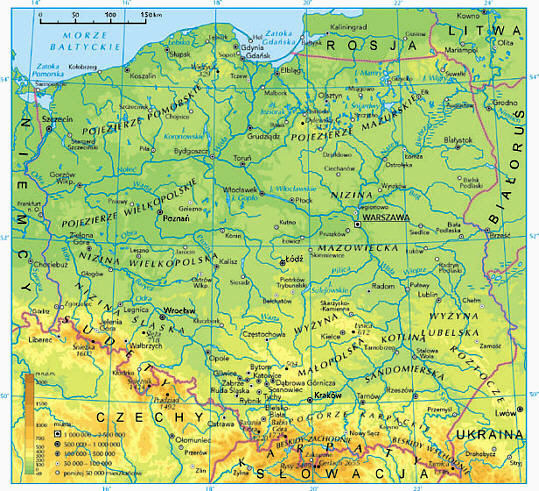 BALTIC SEA
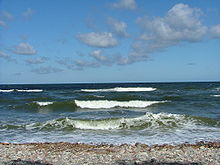 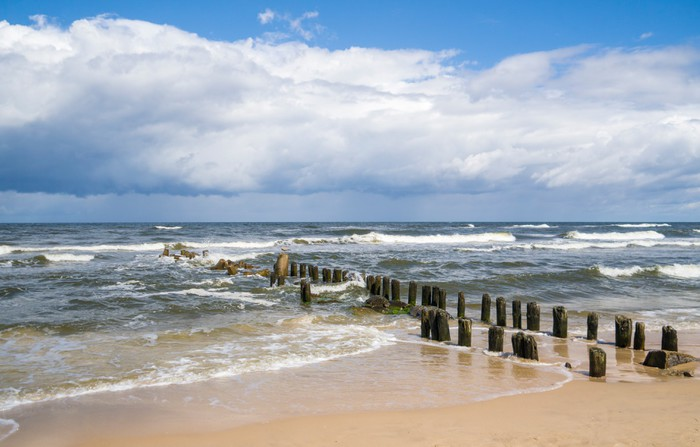 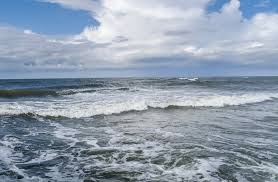 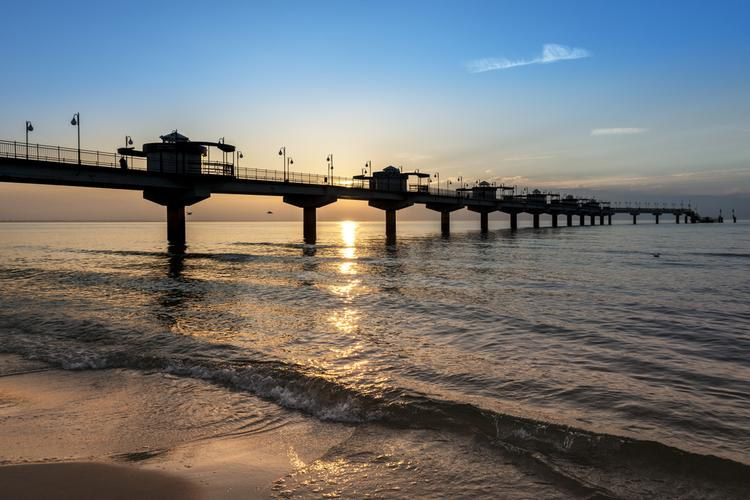 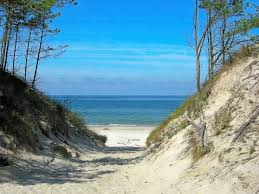 MOUNTAINS
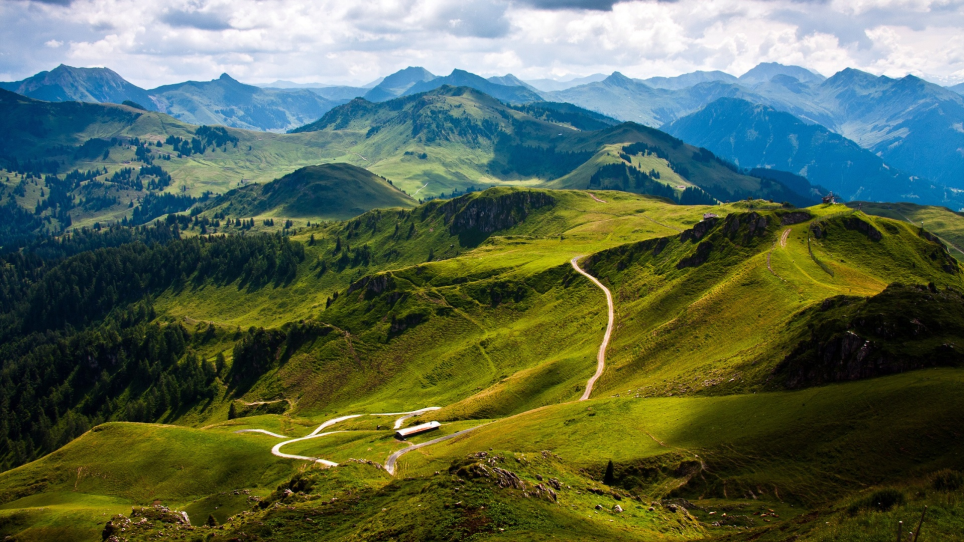 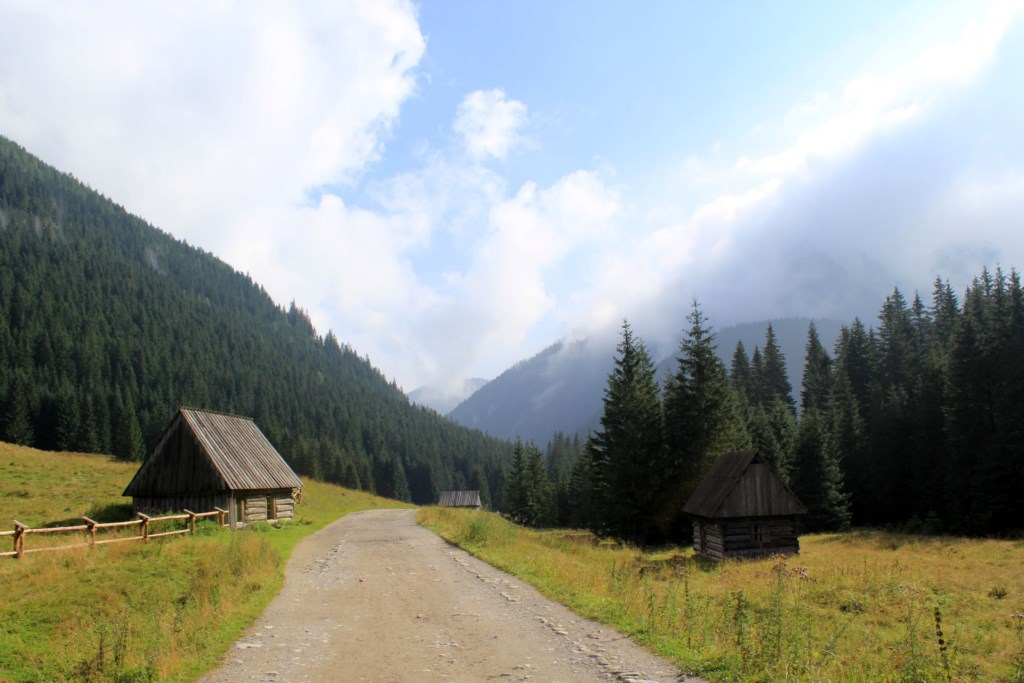 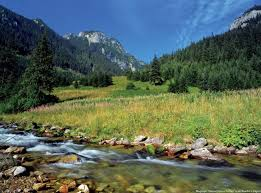 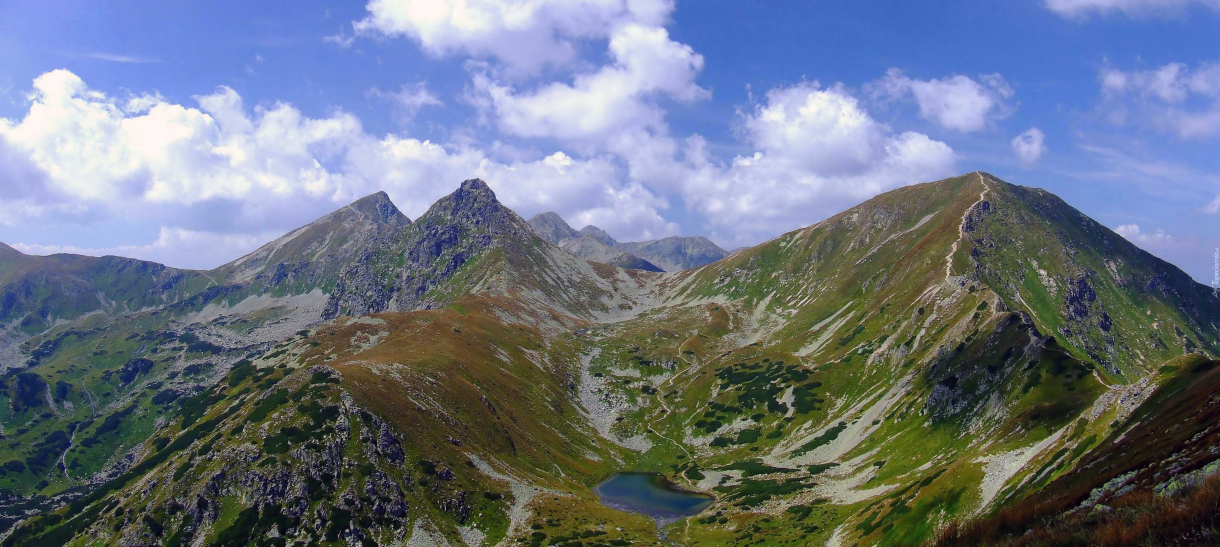 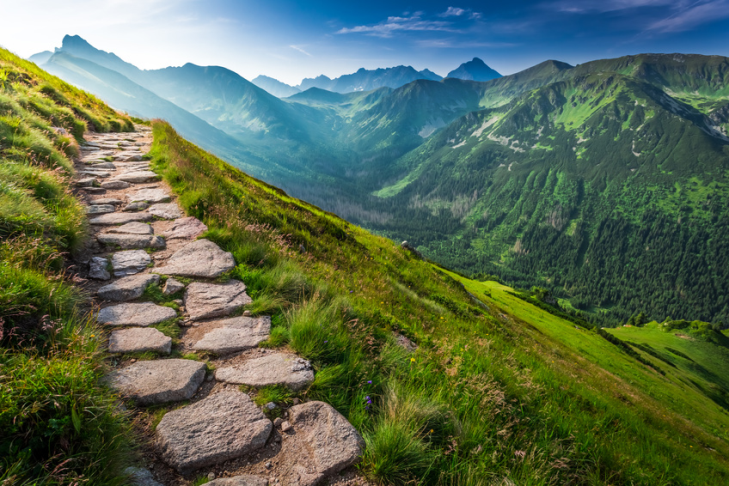 LAKES
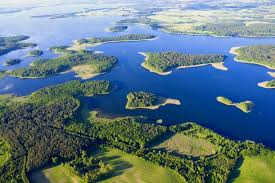 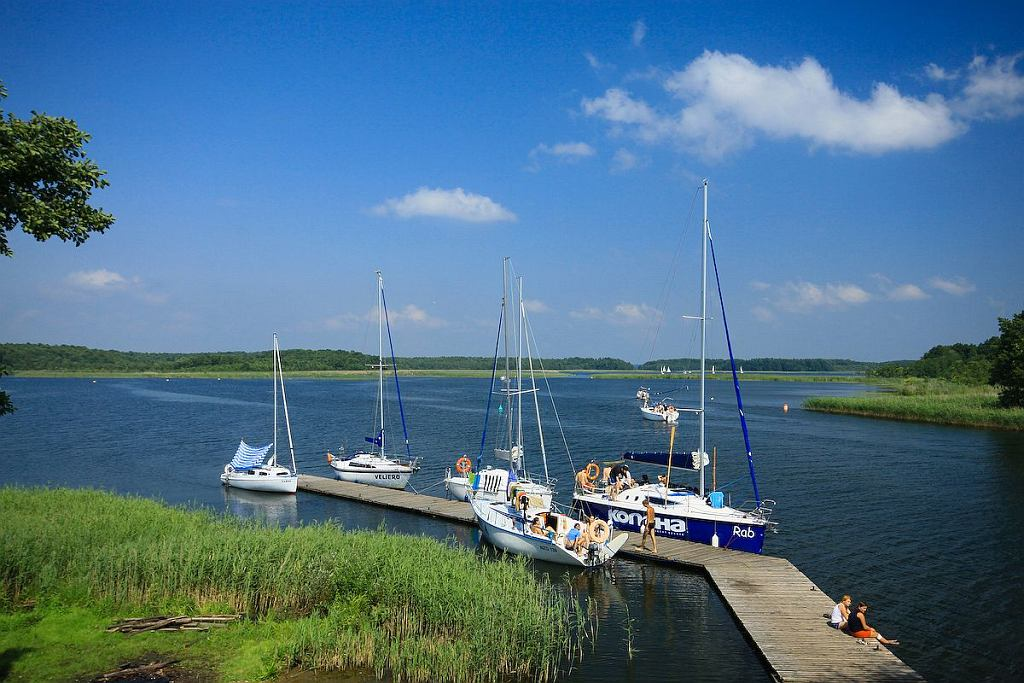 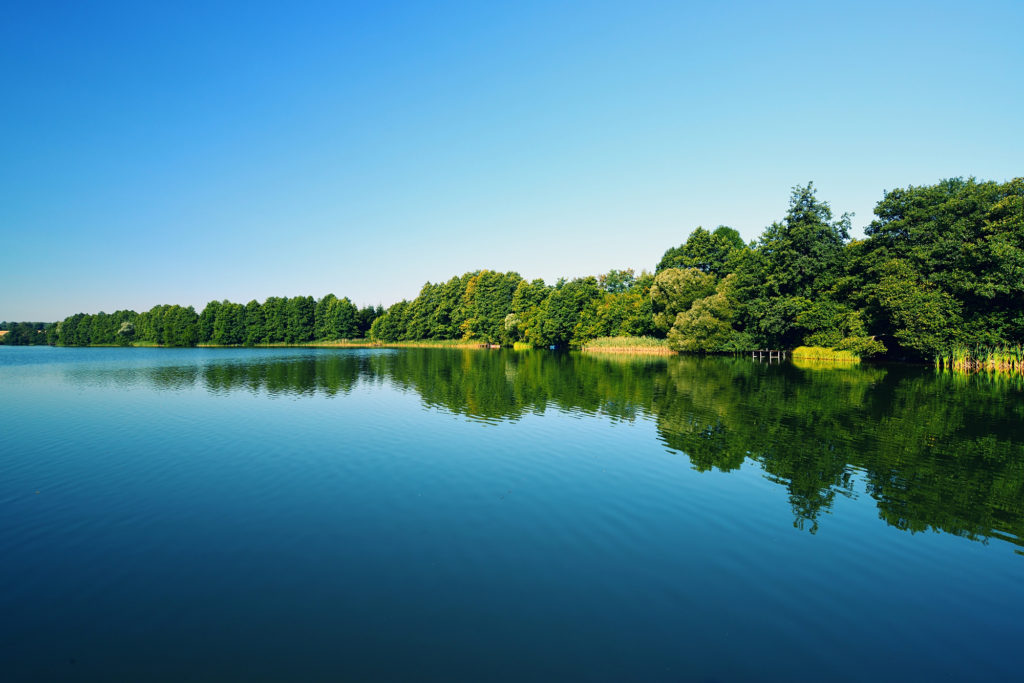 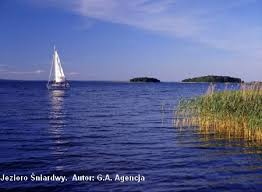 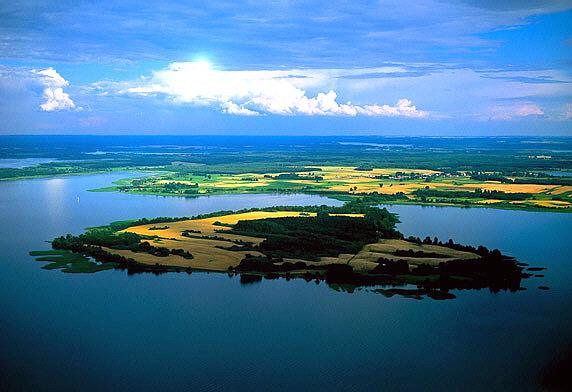 WARSAW
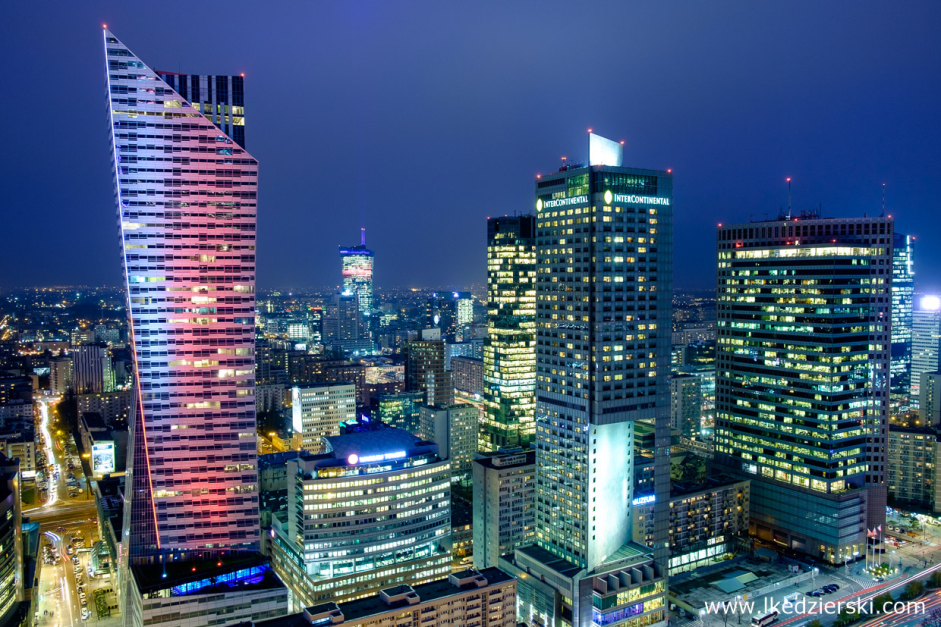 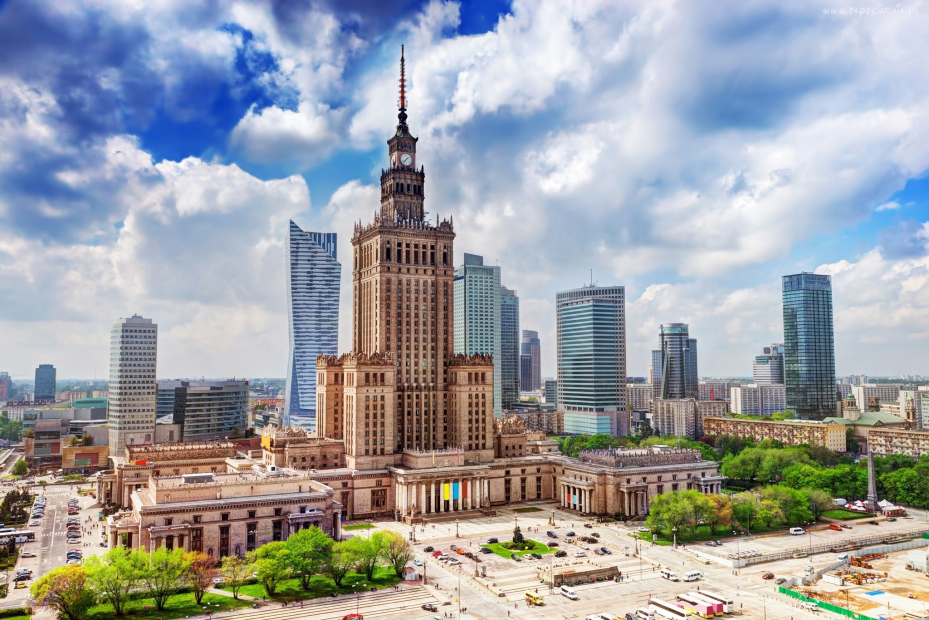 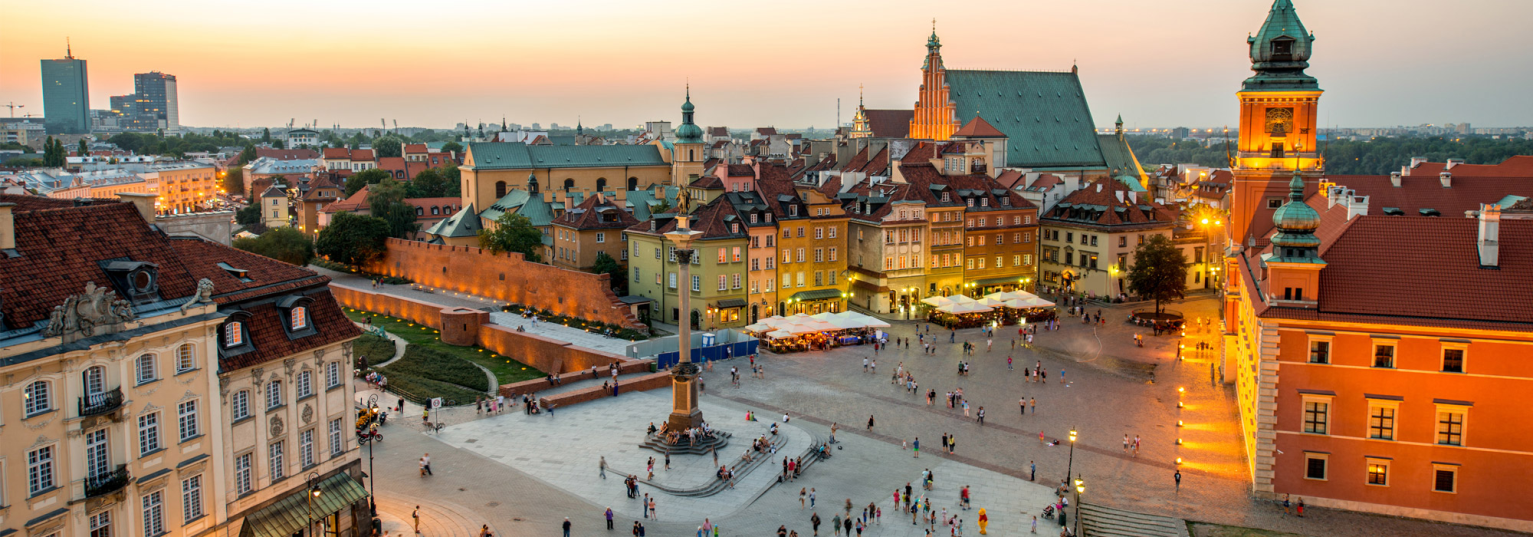 WARSAW
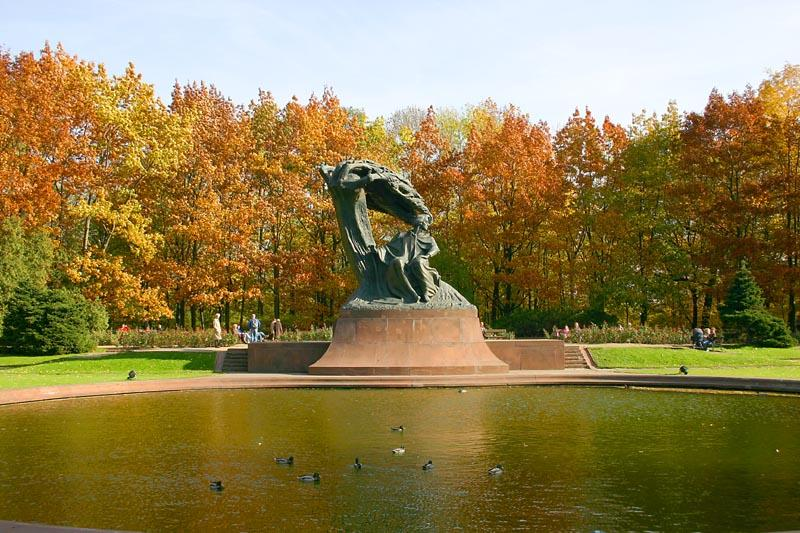 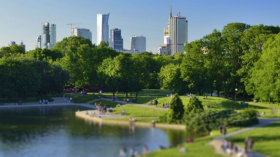 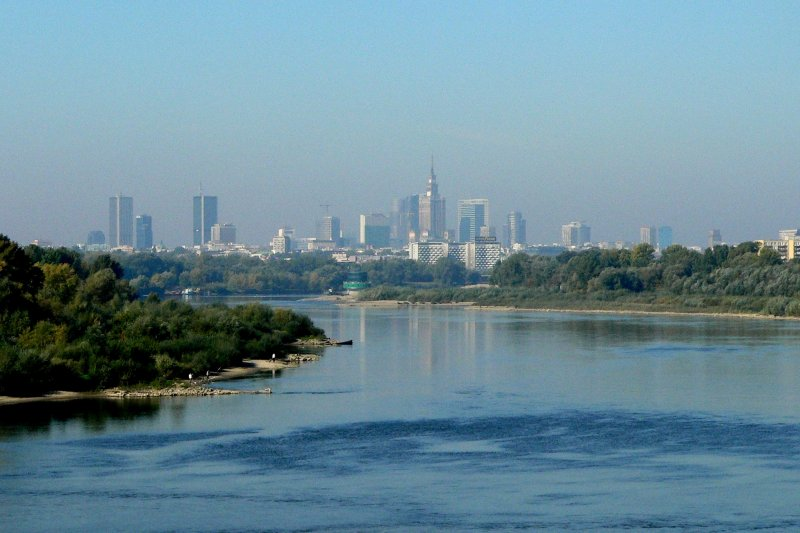 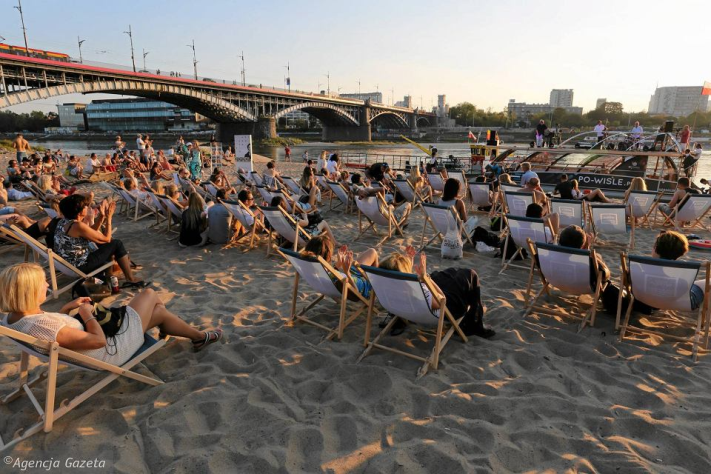 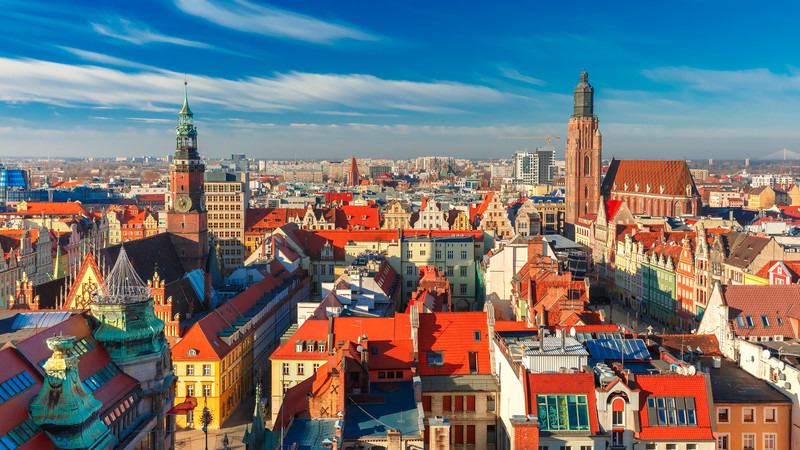 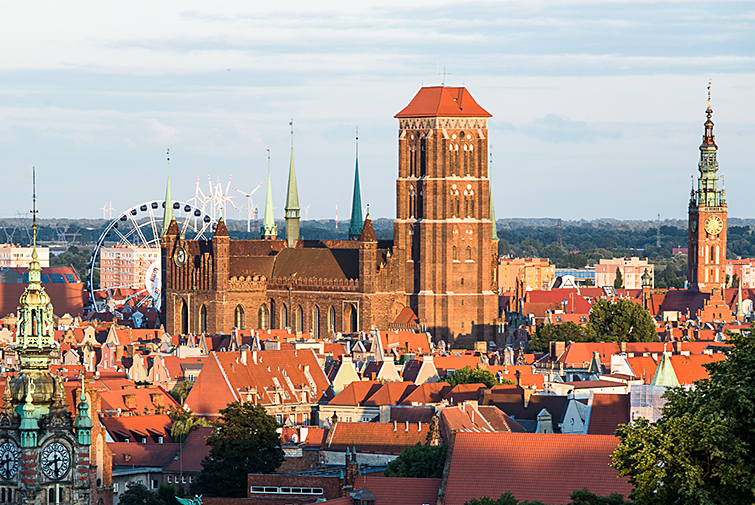 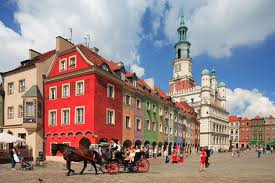 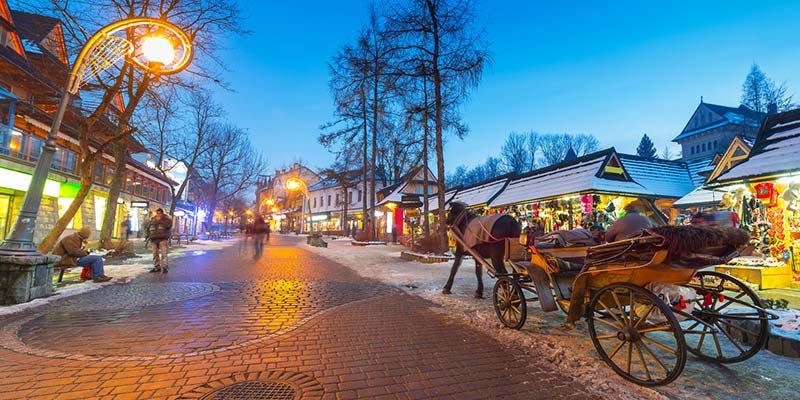 [Speaker Notes: WROCŁAW GDAŃSK POZNAŃ ZAKOPANE]
FAMOUS PEOPLE
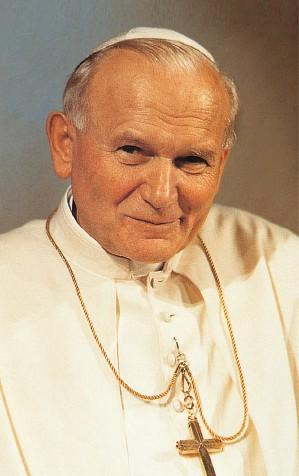 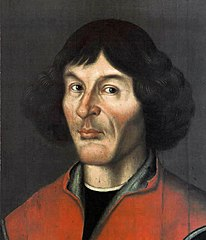 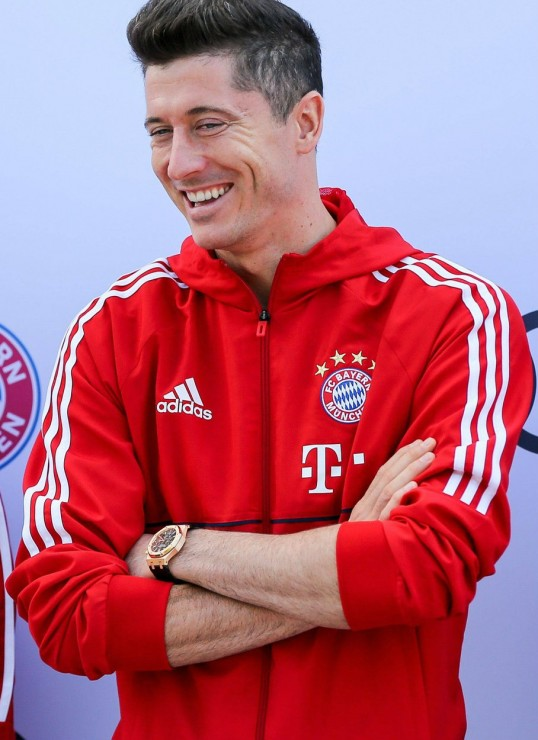 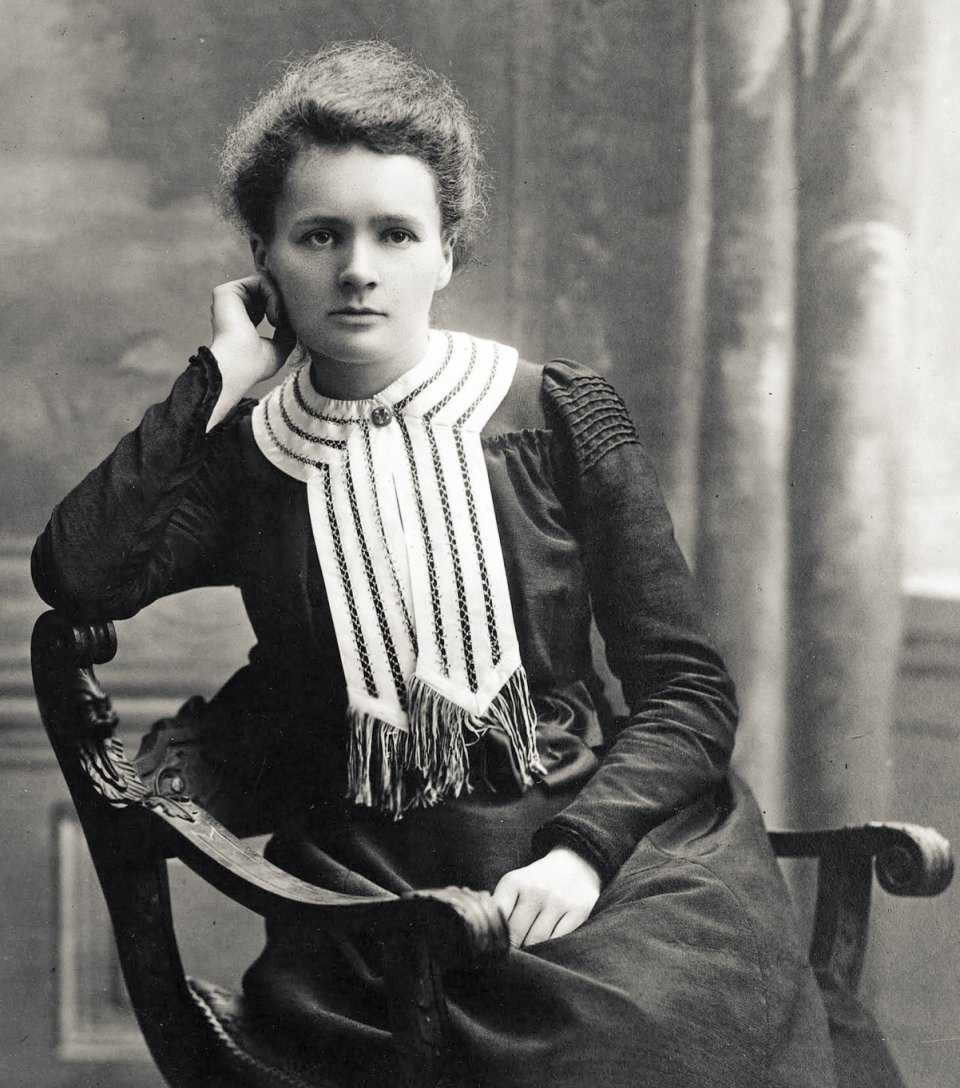 CHOCHOŁOWSKA VALLEY
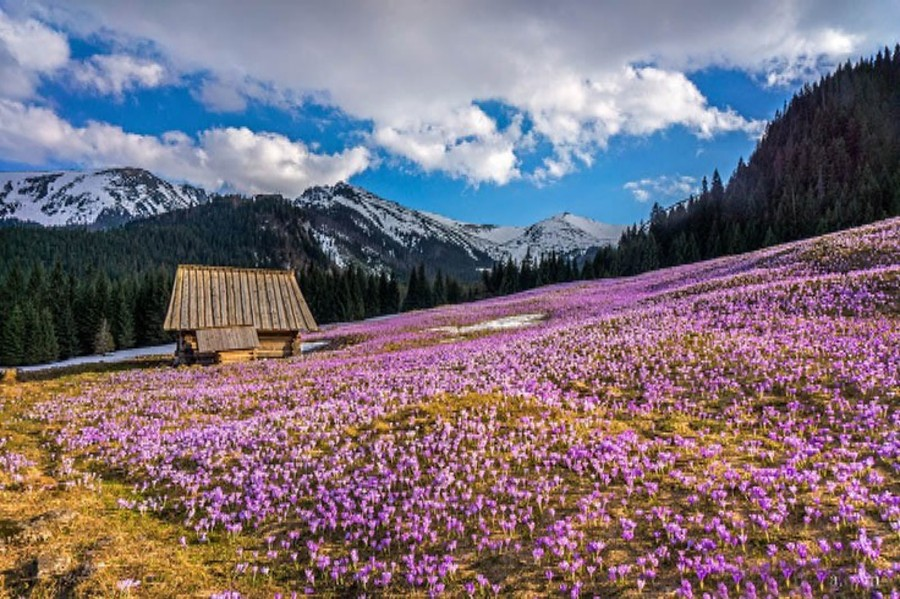 PROVENCE AT WARMII
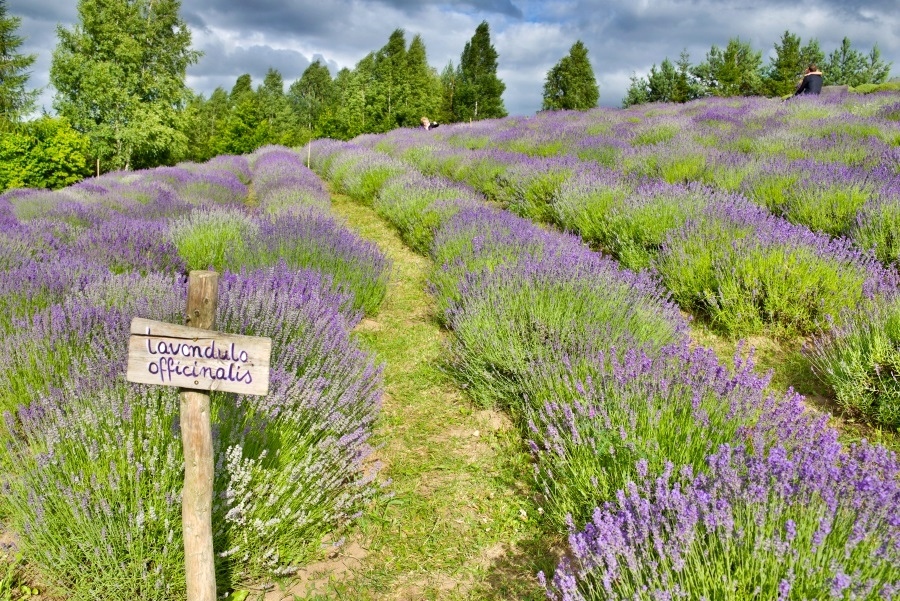 AWRY FOREST
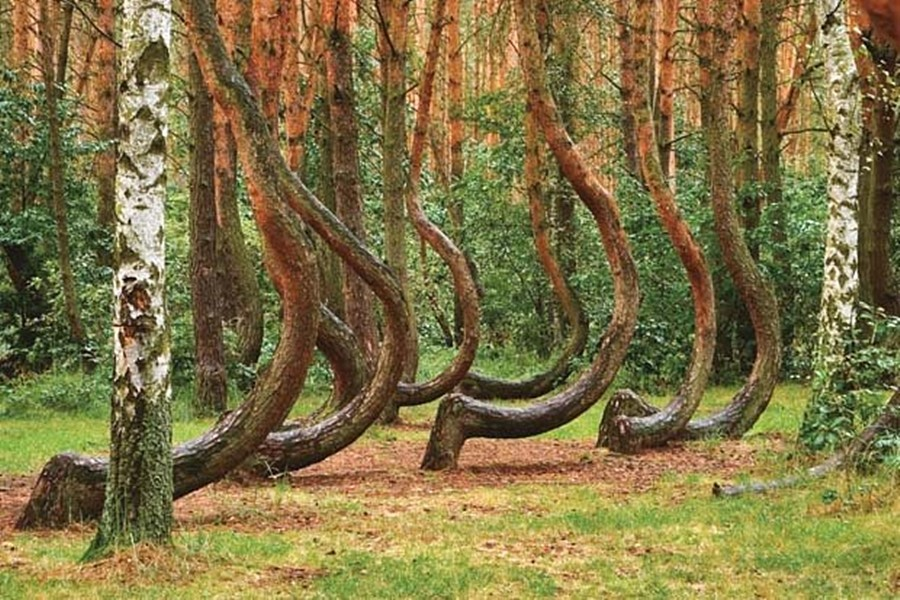 [Speaker Notes: W Gryfinie koło szczecina]
CASTLE IN NIEDZICA
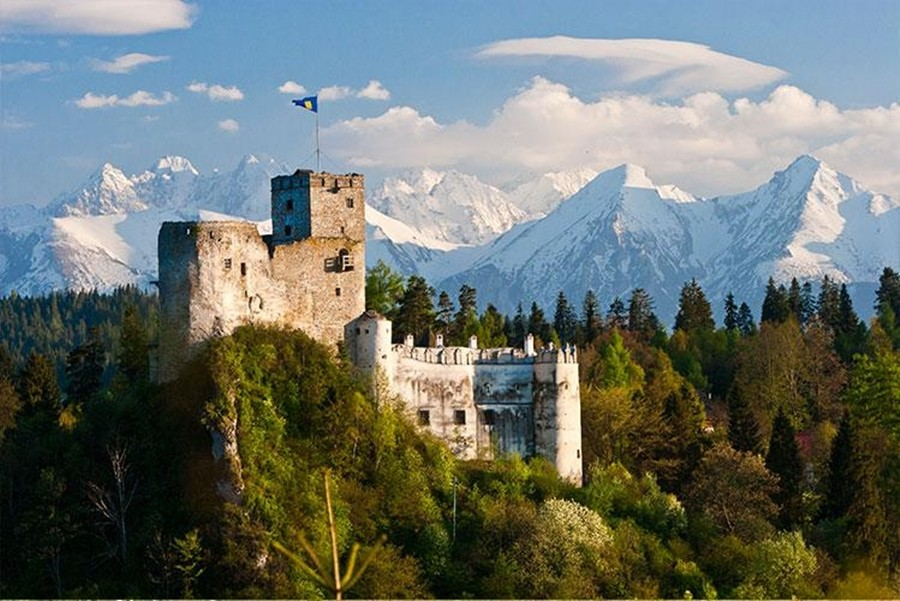 CASTLE IN MOSZNA
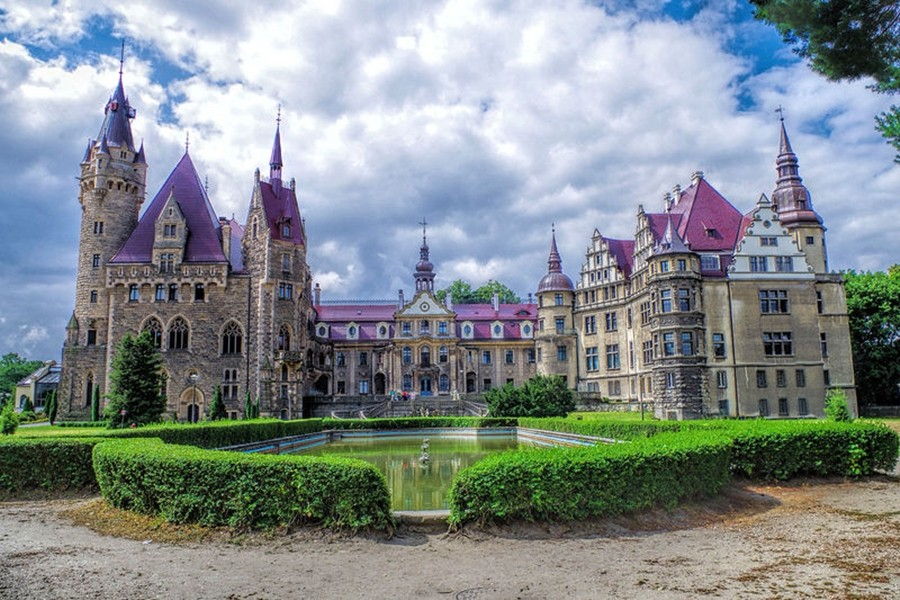 THE OLD TOWN IN ZAMOŚĆ
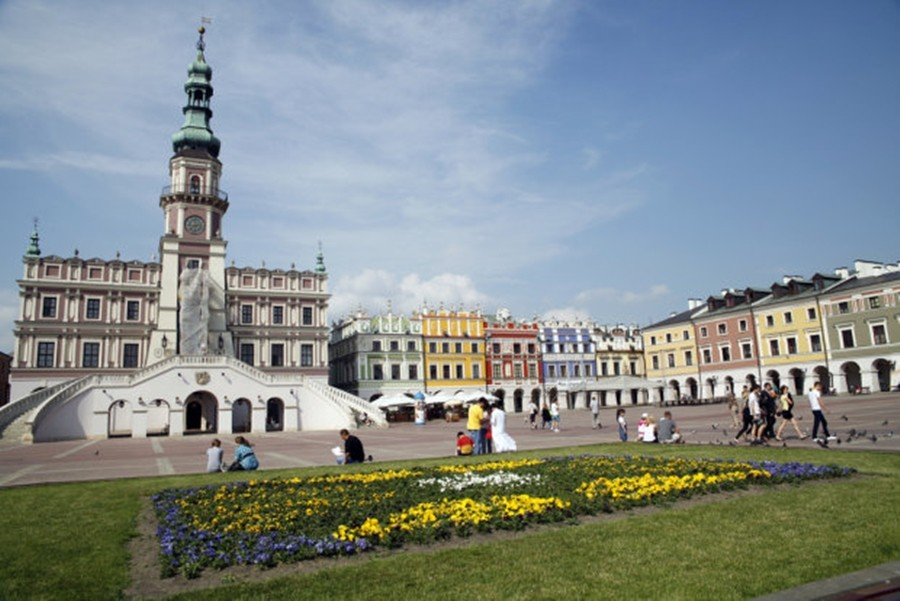 PIOTRKOWSKA STREET ŁÓDŹ
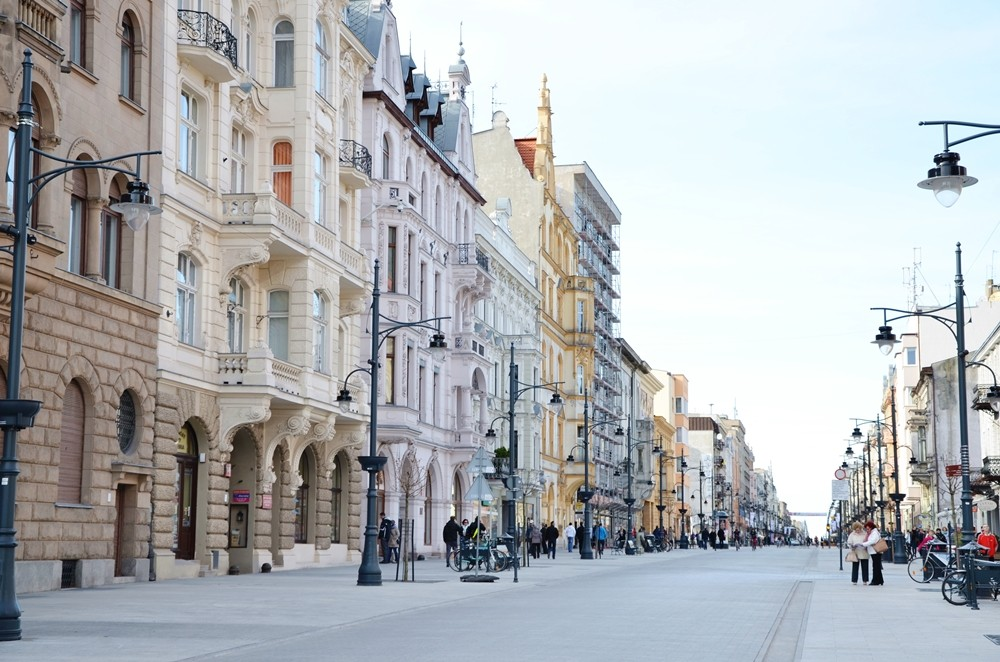